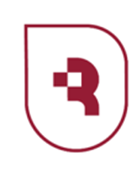 Результаты интеллектуальной деятельности за 2020 год
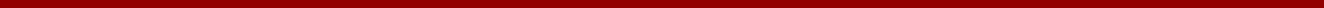 32 объект интеллектуальной собственности
зарегистрирован и поставлен на баланс учреждения в качестве нематериальных активов
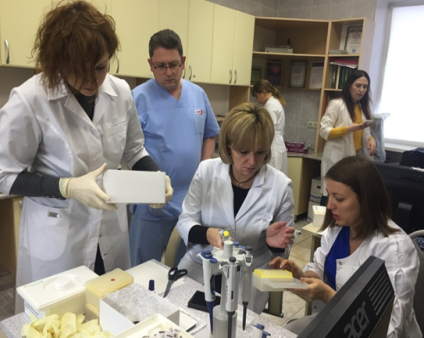 Государственное задание
 14 охранных грамот
4 патентов на изобретение
7 свидетельств о регистрации ПрЭВМ
3 свидетельств о регистрации БД 

Инициативный план
16 охранных грамот
11 патентов на изобретение
1 патент на полезную модель
2 свидетельства о регистрации ПрЭВМ
2 свидетельств о регистрации БД 

Грантовая деятельность
2 охранные грамоты
2 свидетельства о регистрации БД
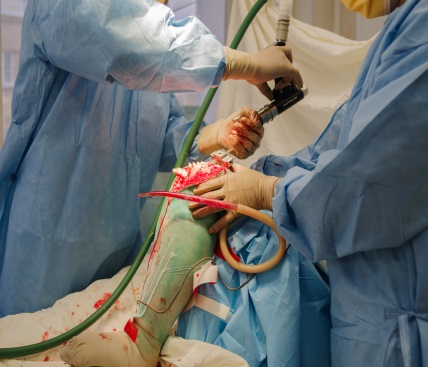 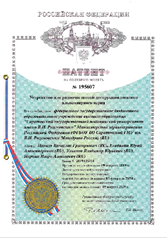 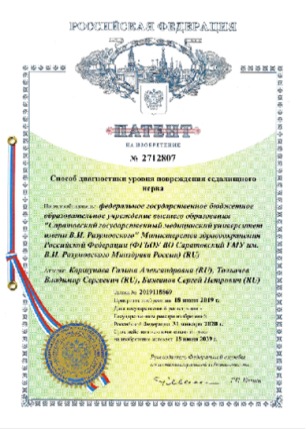 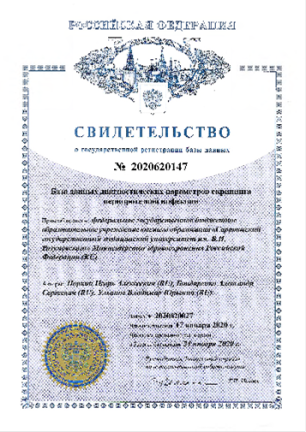 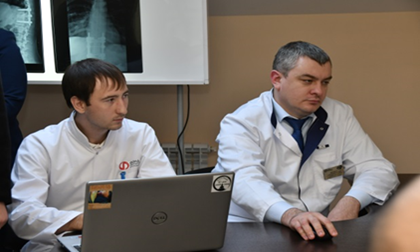 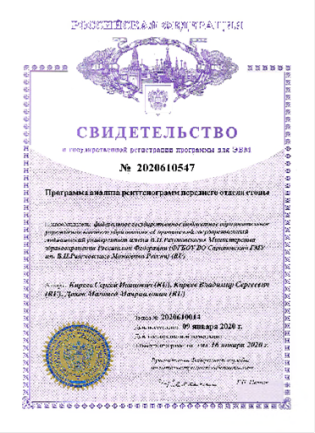 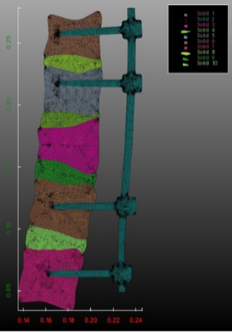 1
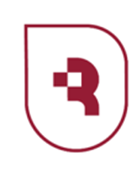 Результаты интеллектуальной деятельности за 2020 год
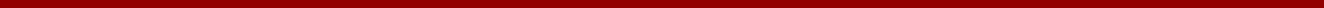 Трансфер технологий в клиническую практику
Государственное задание

 14 актов внедрения результатов НИР в практику лечебной работы

Инициативный план

16 актов внедрения результатов НИР в практику лечебной работы
2 лицензионных договора
Регистрация 1 медицинского изделия в Росздравнадзоре

Грантовая деятельность
Апробация программного обеспечения на базе Регионального центра поддержки принятия врачебных решений НИИТОН СГМУ
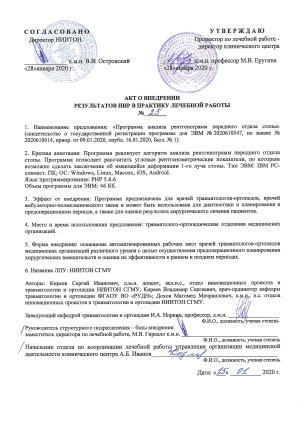 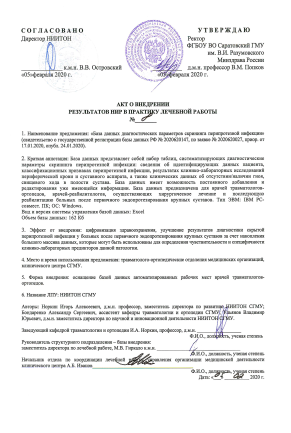 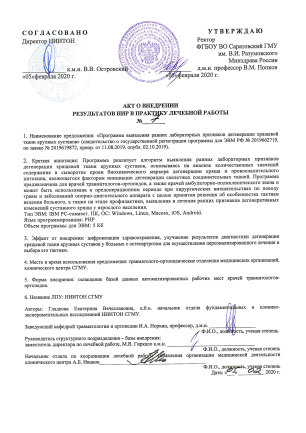 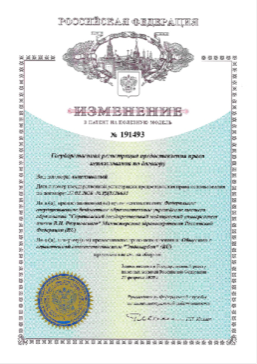 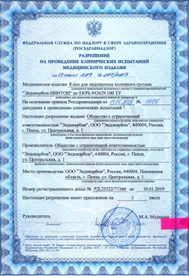 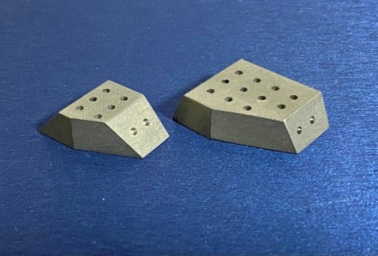 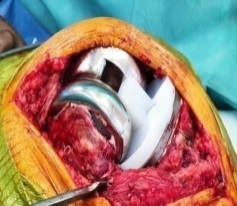 2
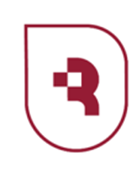 Результаты интеллектуальной деятельности по направлениям
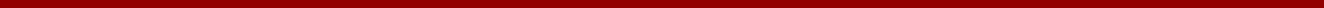 2020 год - 32
Травматология – 4 
Ортопедия – 2
Детская ортопедия – 2
Нейрохирургия – 4
Вертебрология – 2
Лабораторная диагностика –  10
Организация здравоохранения – 3
Грант –  2
Коллаборация – 2 
Образование –  1
2019 год - 10

Травматология – 3 
Ортопедия – 3
Детская ортопедия – 1 
Лабораторная диагностика –  1
Организация здравоохранения – 2
2018 год - 11

Травматология – 8 
Нейрохирургия – 1
Организация здравоохранения – 2
3
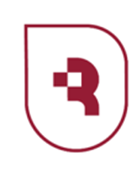 Укрепление материально-технической базы по разделу «наука»
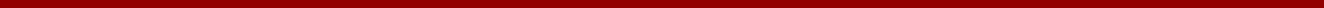 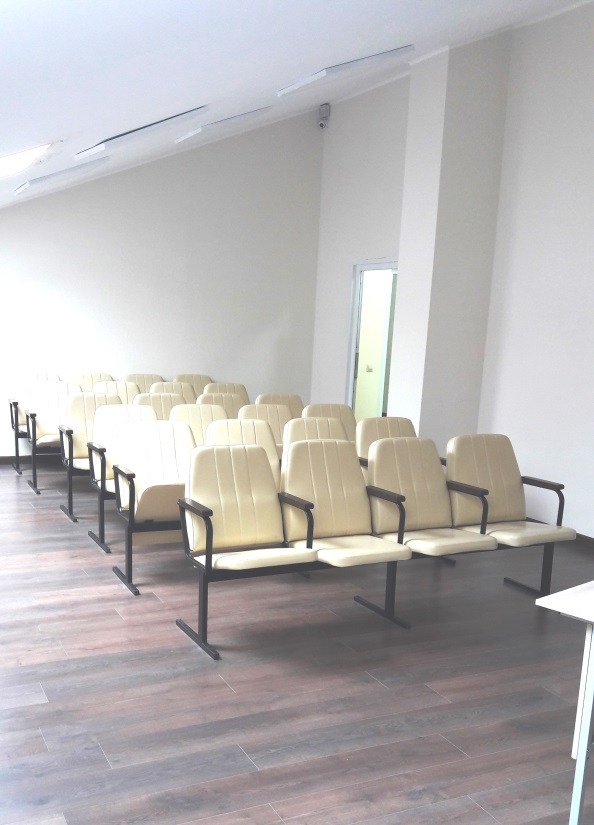 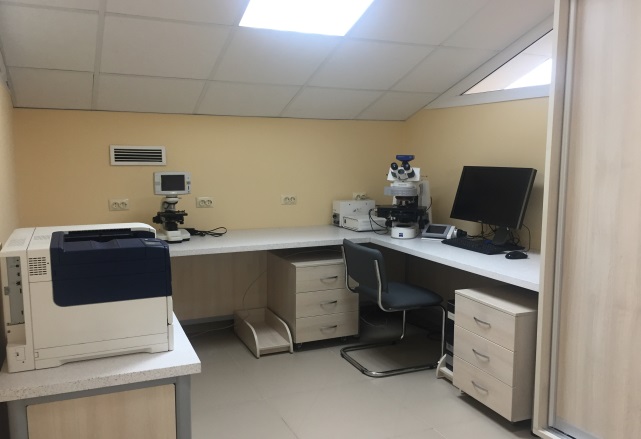 в едином территориальном и функциональном блоке мансардного этажа размещена научно-исследовательская лаборатория:

помещение для пробоподготовки;

помещение для лабораторных исследований (аналитический этап).

помещения оснащены АРМ
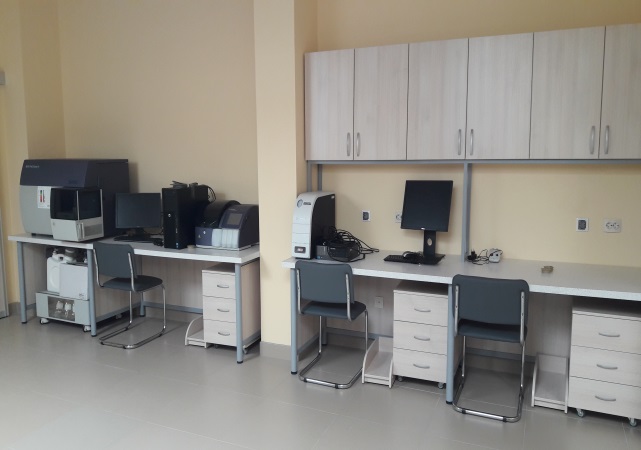 Малый конференц-зал оборудован для презентаций
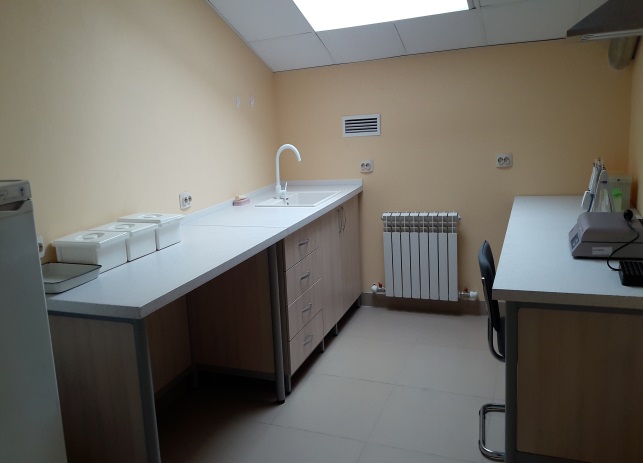 Региональный центр поддержки врачебных решений
помещение оснащено АРМ
4